Mega Goal 1.2


U: 1
		
Did You Hurt Yourself ?
Language in conext
& 
Conversation
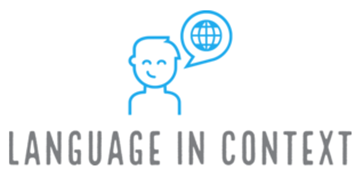 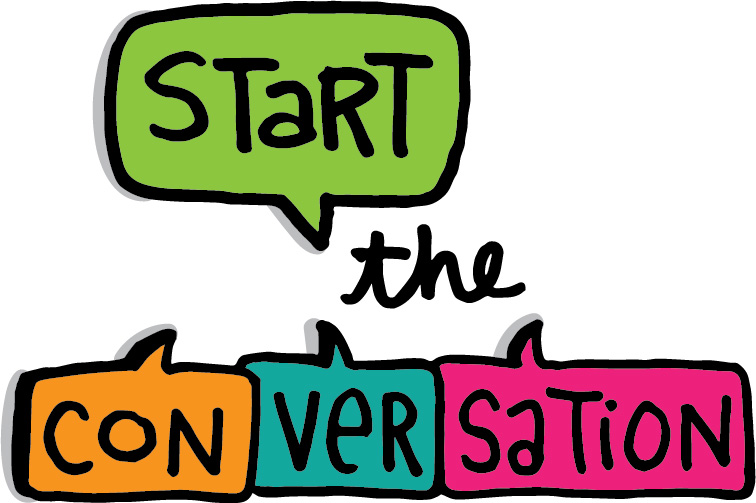 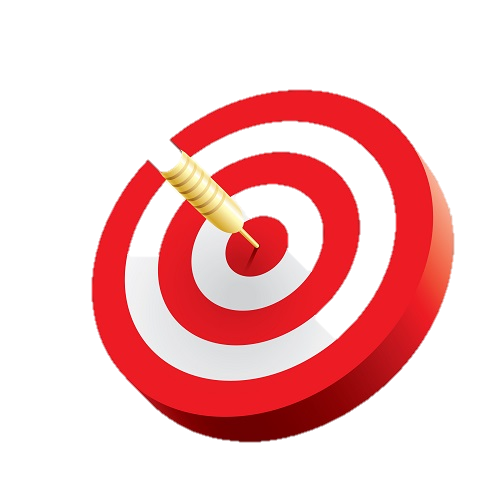 Lesson Goals
Describe an accident.
Match words with their suitable pictures .
Mark the items that mentioned in the audio track .
Practice Pronouncing cluster consonants at the end of the word  .
Use real talk phrases in a conversation .
Answer questions in a conversation .
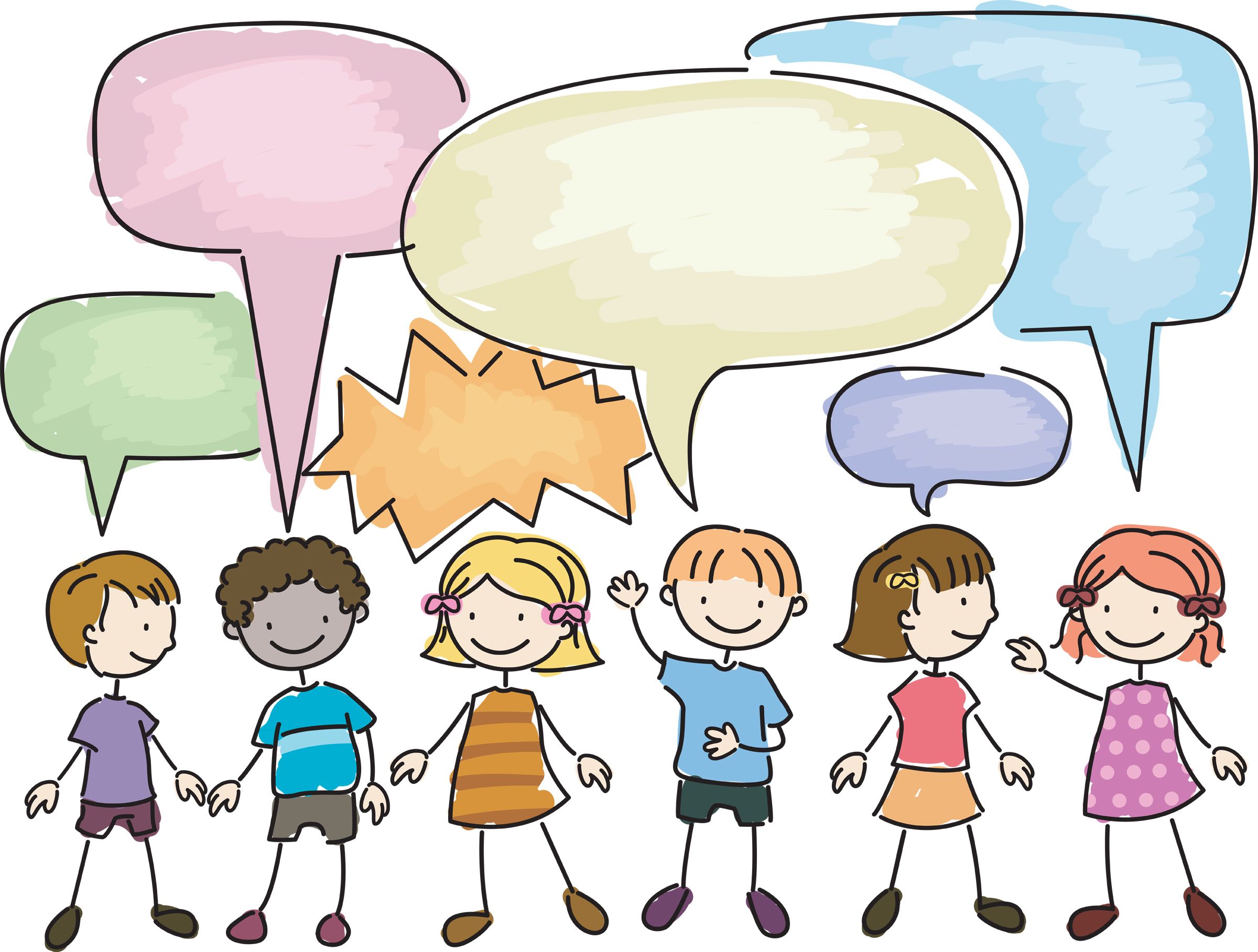 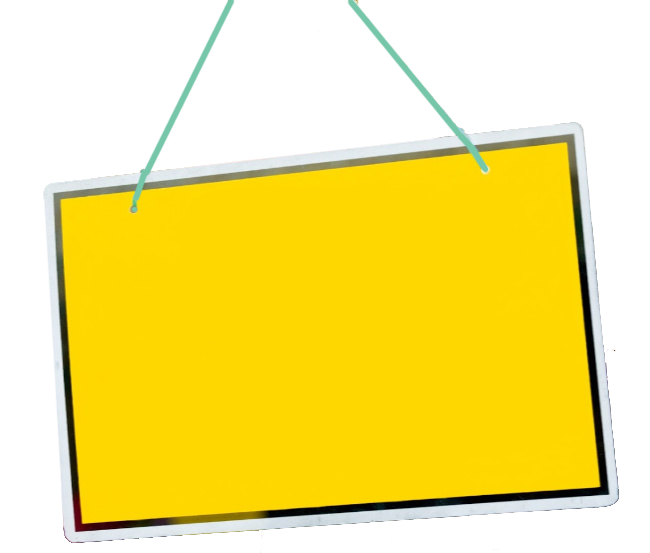 Keep
your books
closed
Warm Up
Have ever faced or heard about household dangers ?
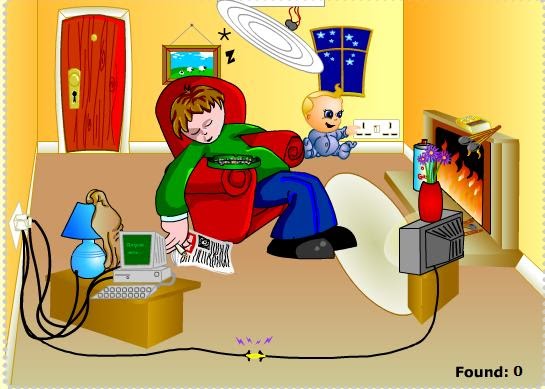 Open your Student’s book at page: 8
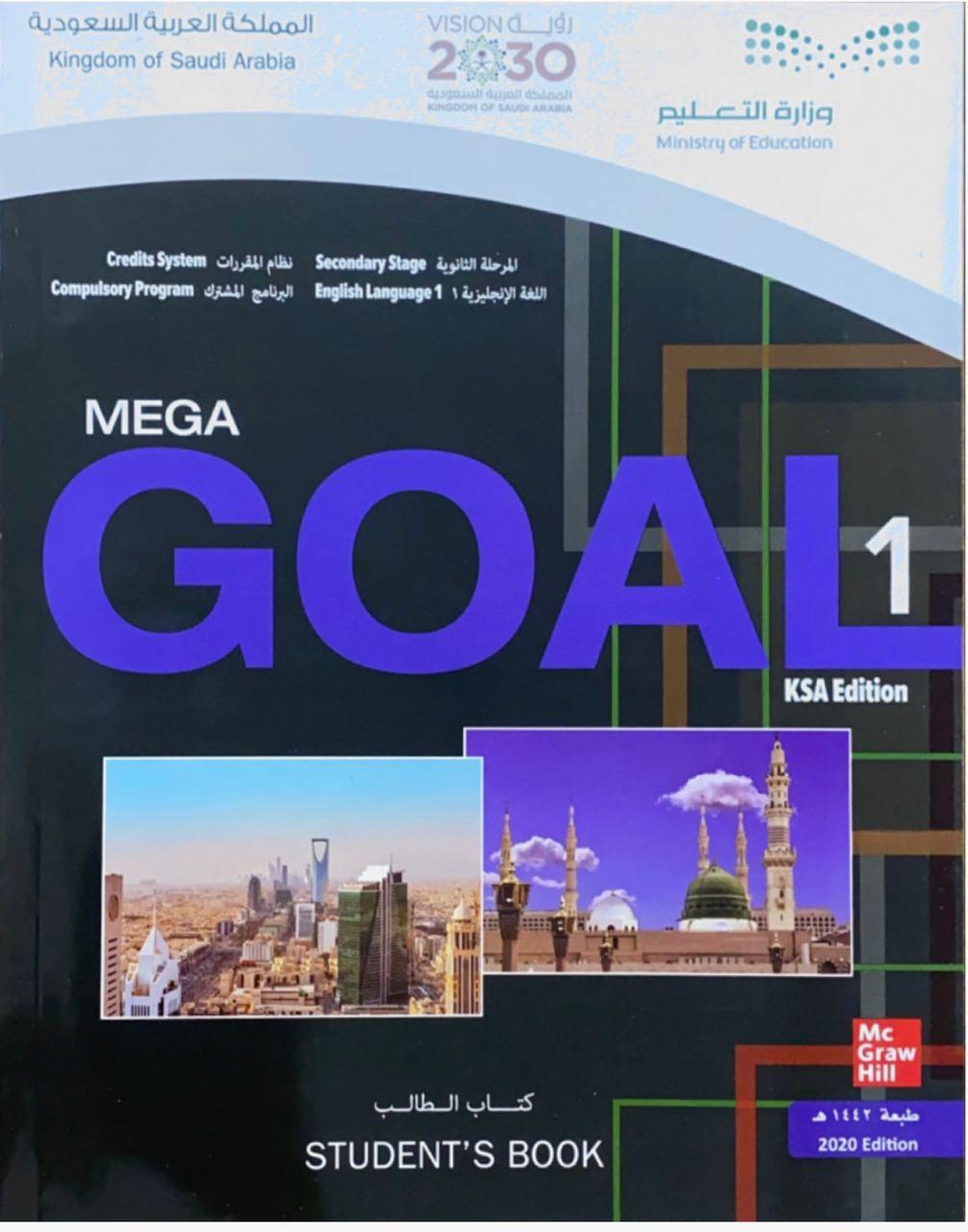 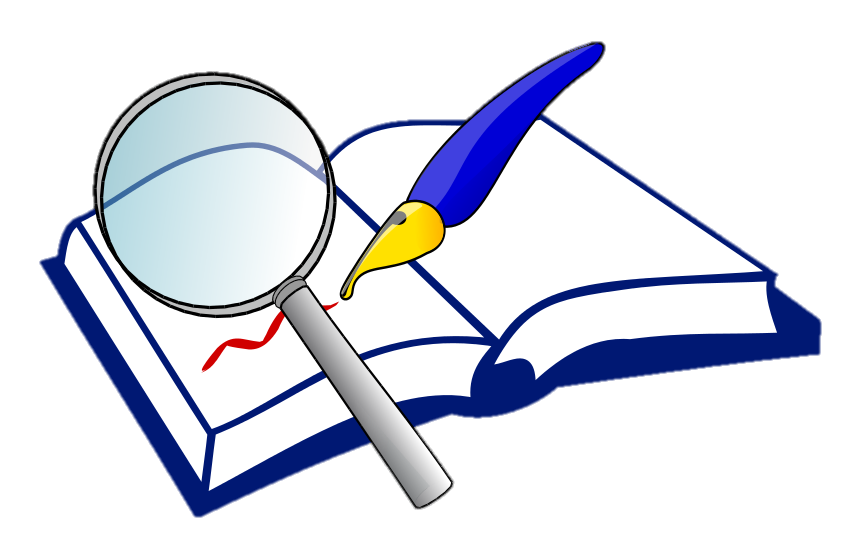 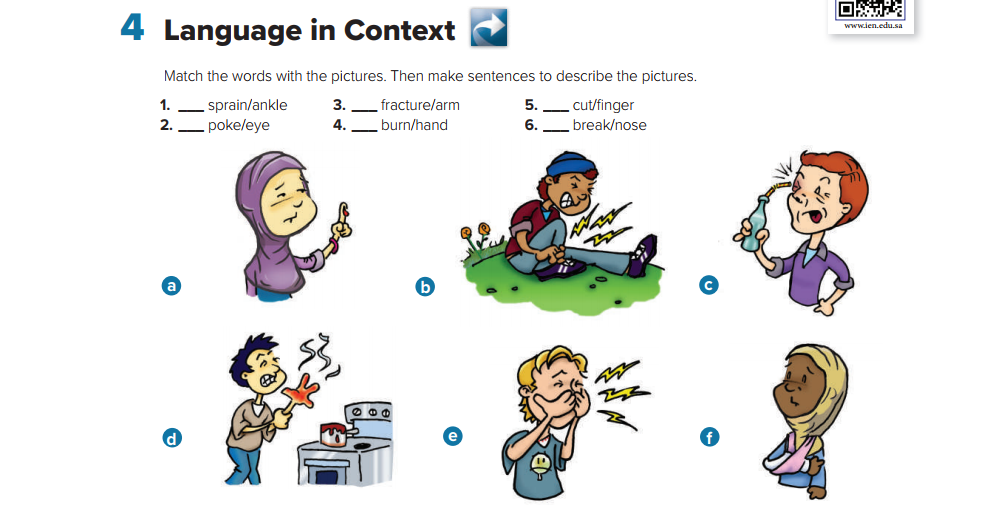 b
f
a
c
d
e
Describe the following pictures and their dangers on young children
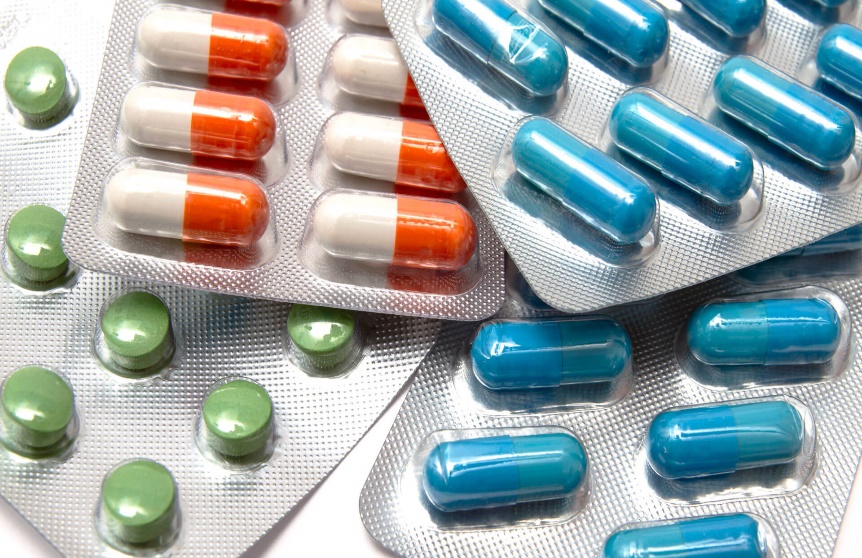 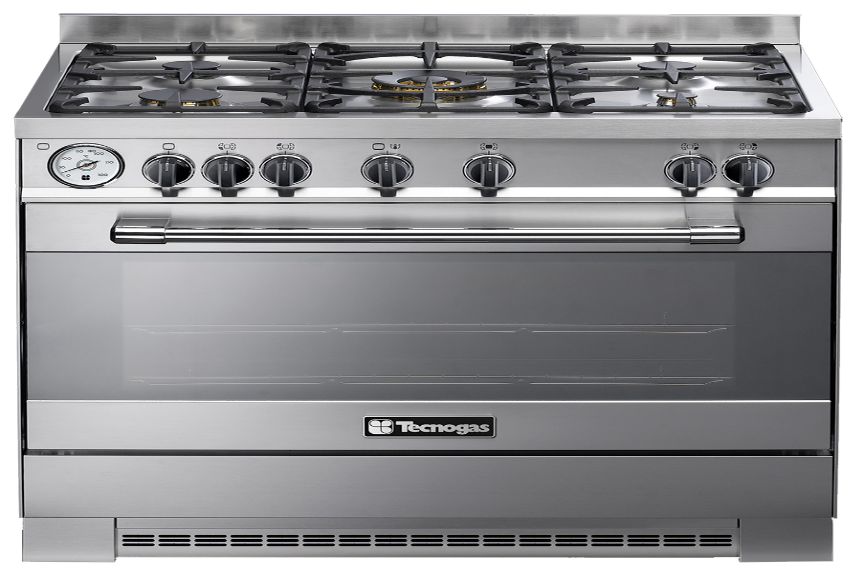 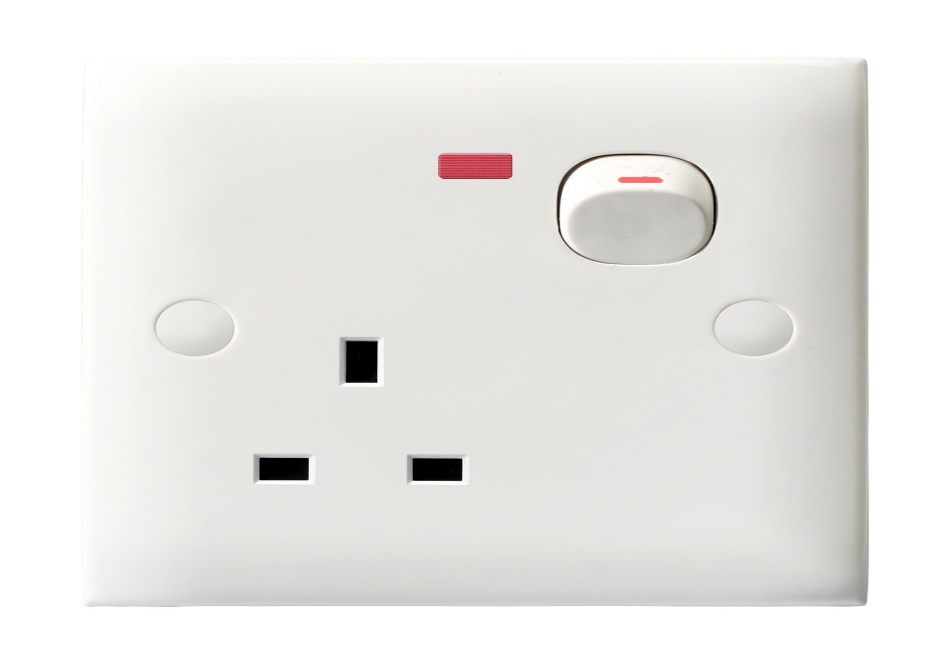 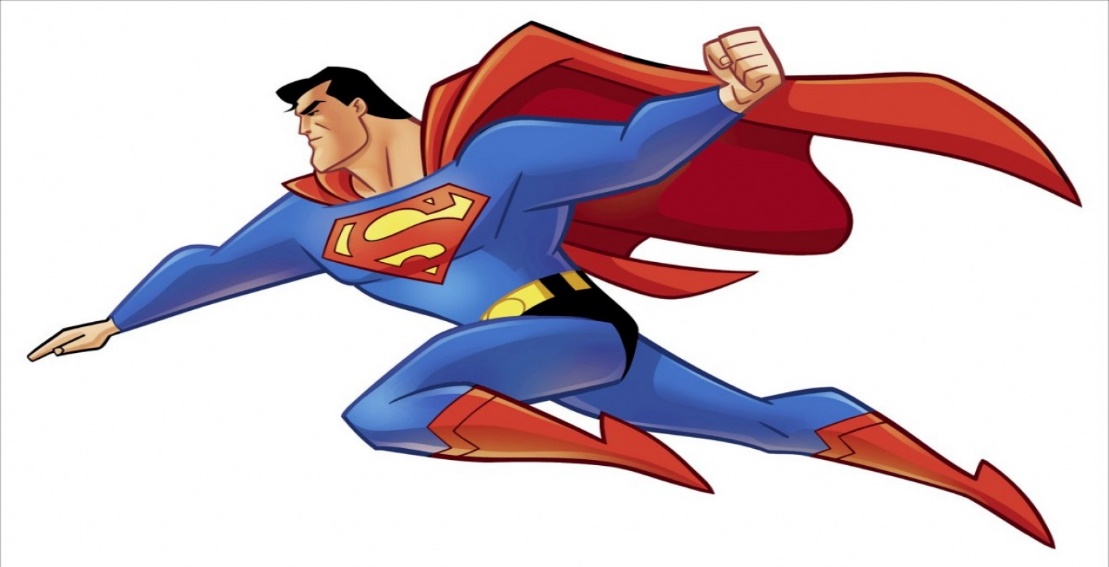 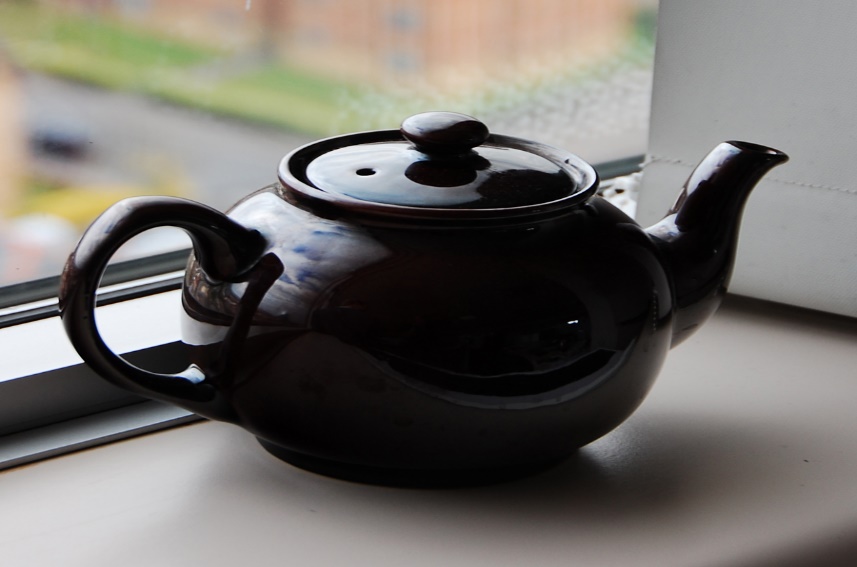 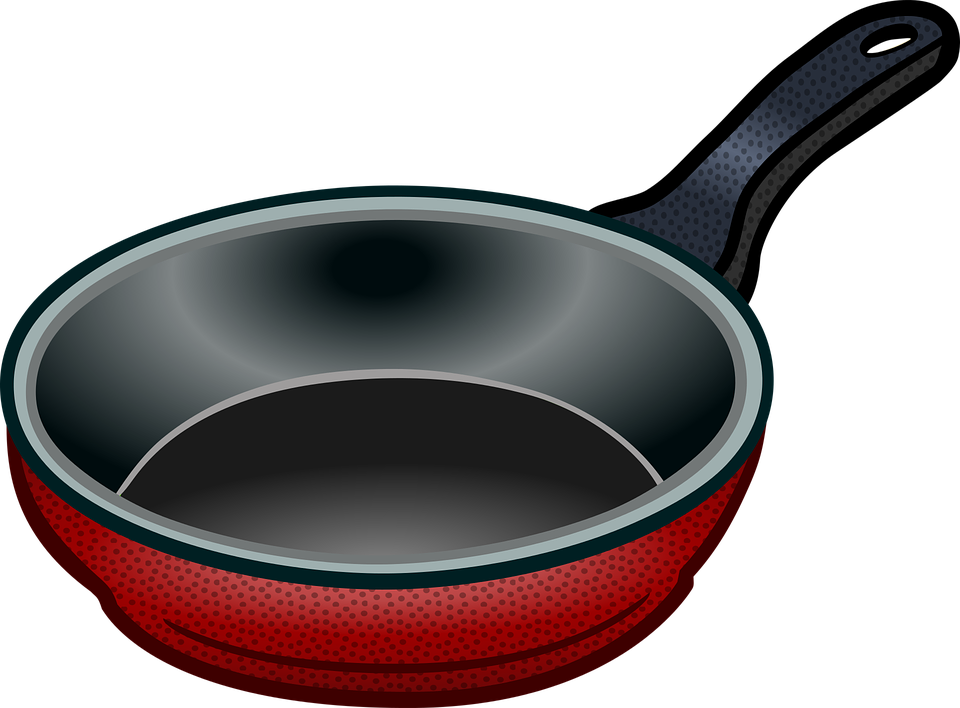 You will hear a child psychologist talk about household dangers for children .
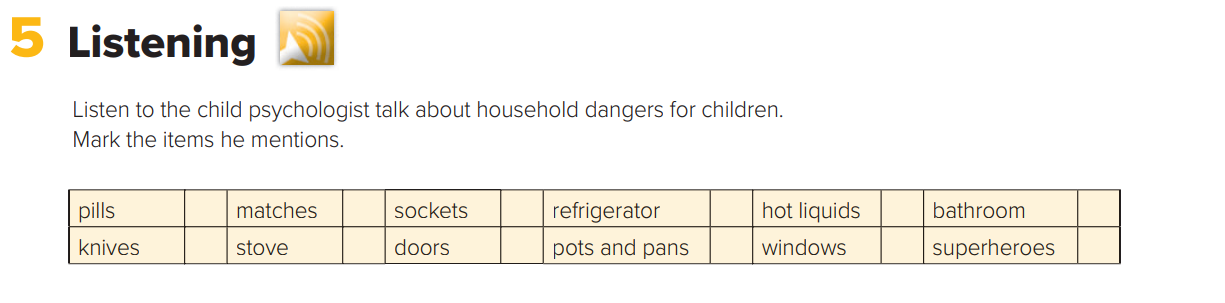 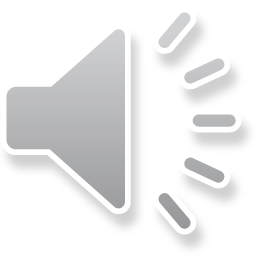 





Consonants clusters
are where you have two or more consonants together in your pronunciation .
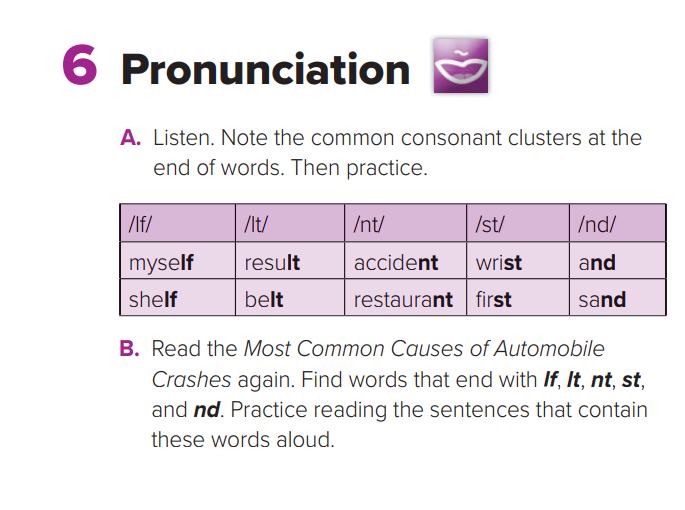 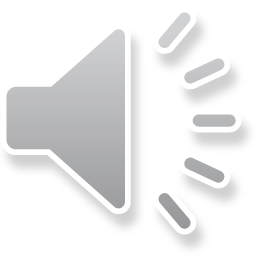 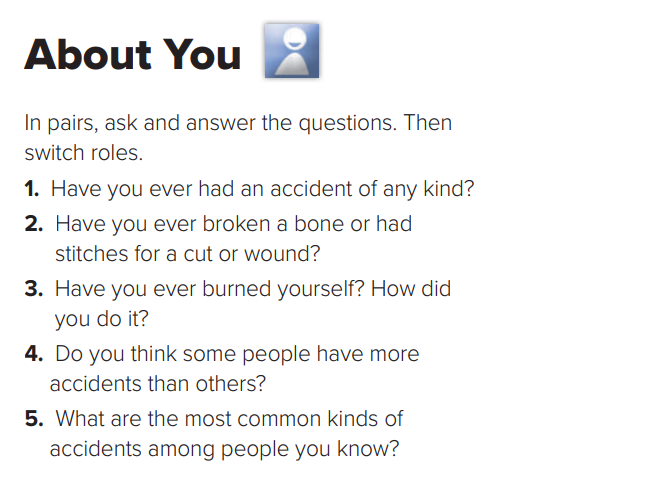 Open your Student’s book at page: 9
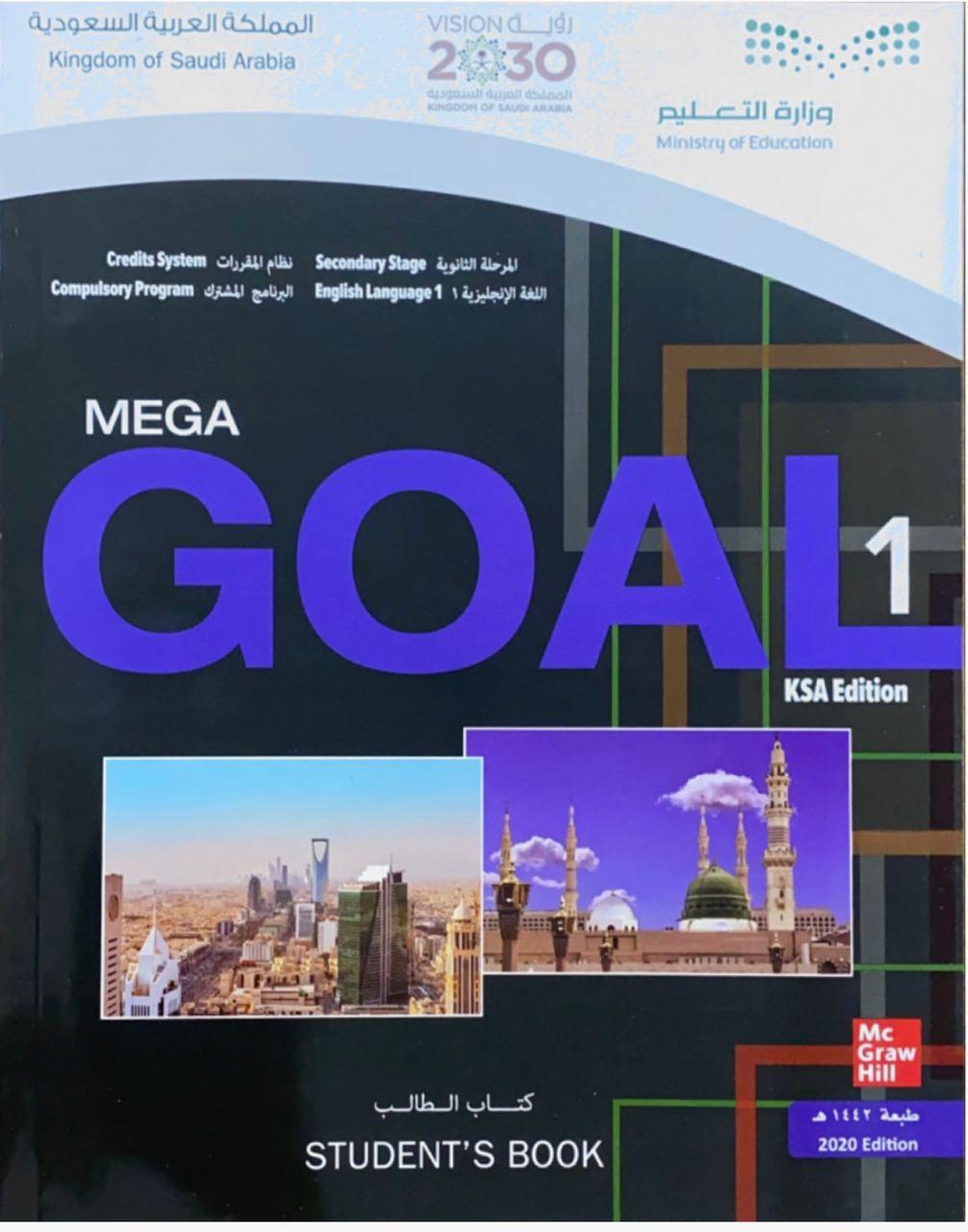 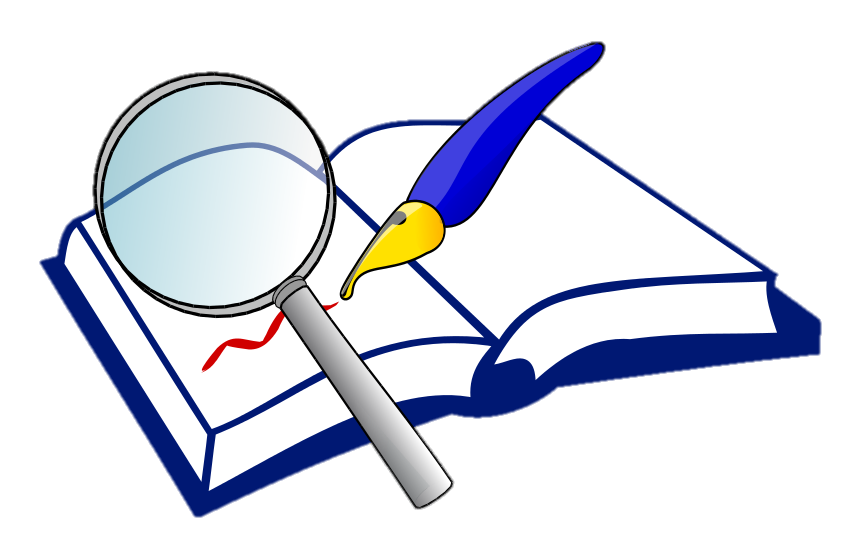 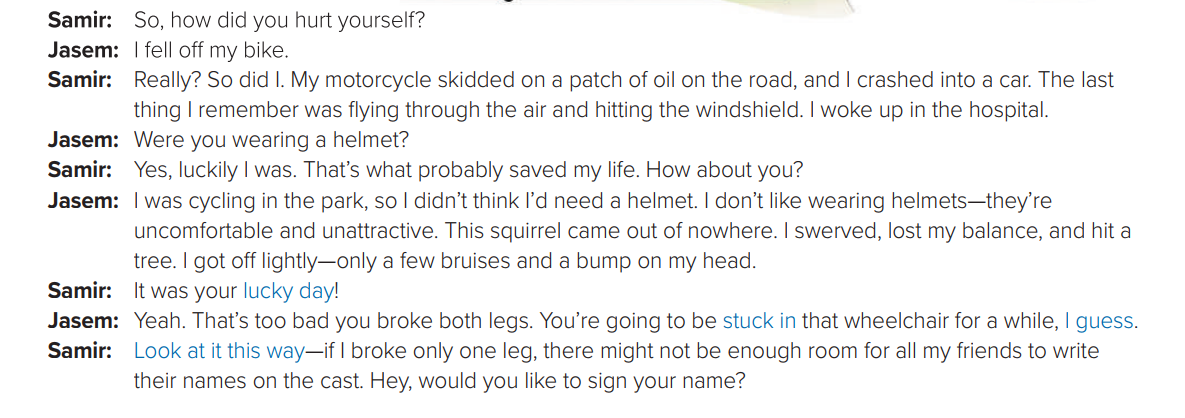 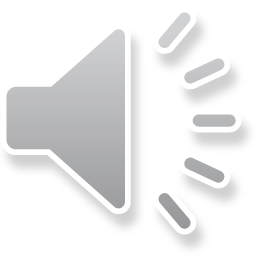 What happened to Jasem ?
What happened to Samir’s motorcycle ?
What saved Samir’s life ?
Where was Jasem cycling ?
What made Jassim lose his balance and hit a tree ?
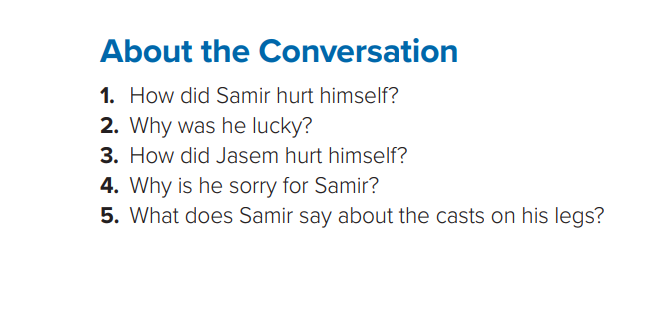 1- Samir’s motorcycle skidded on a patch of oil, and it crashed into a car.
2- He was lucky because he was wearing a helmet, and it probably saved his life.
3- Jasem was cycling in the park. A squirrel ran in front of him, so he swerved to avoid it and hit a tree.
4- Jasem is sorry for Samir because he is going to be stuck in a wheelchair for a while.
5- He says that with two casts, he has enough room for all his friends to write their names on his casts.
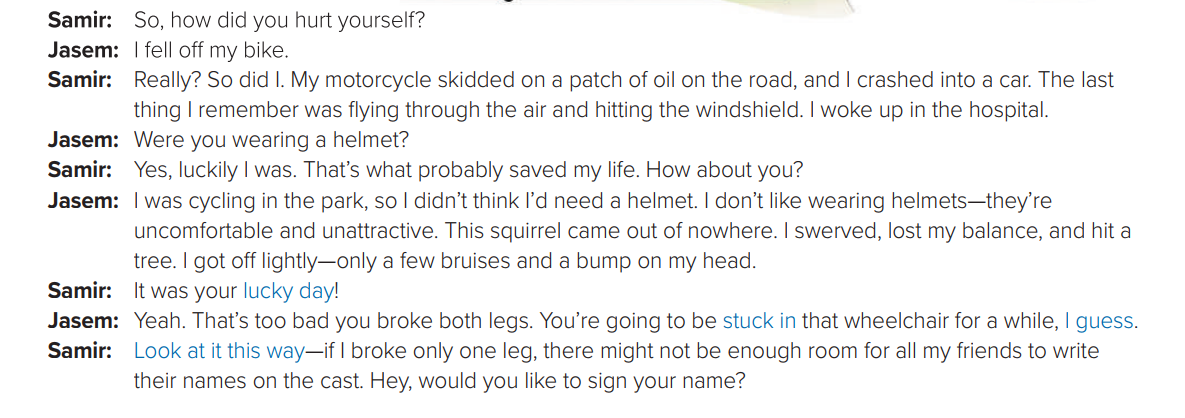 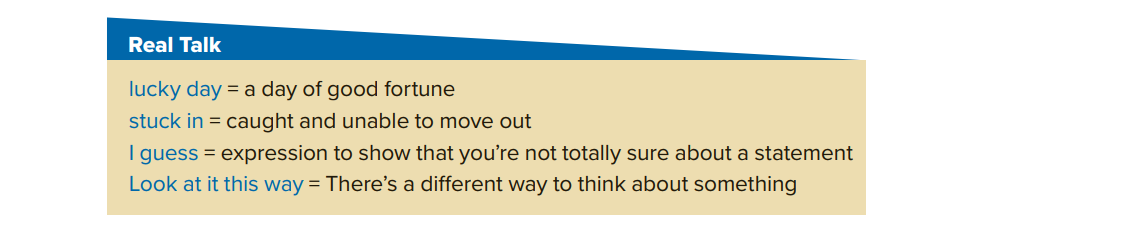 This is your lucky day. There is one ticket left .
He got stuck in a revolving door .
He didn’t see me , I guess .
Look at it this way. if you don’t do your homework , you ‘ll  never pass the test.
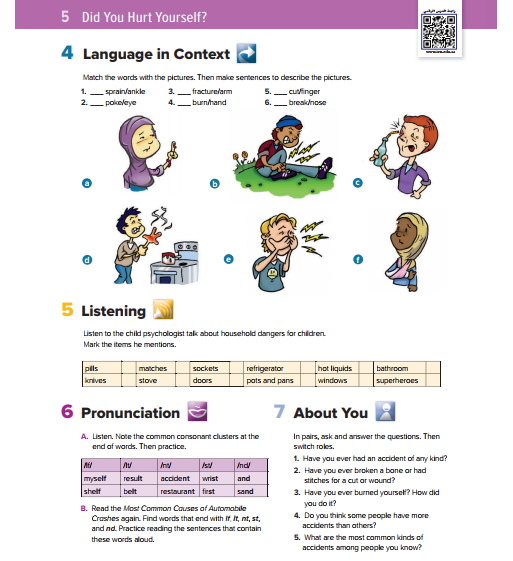 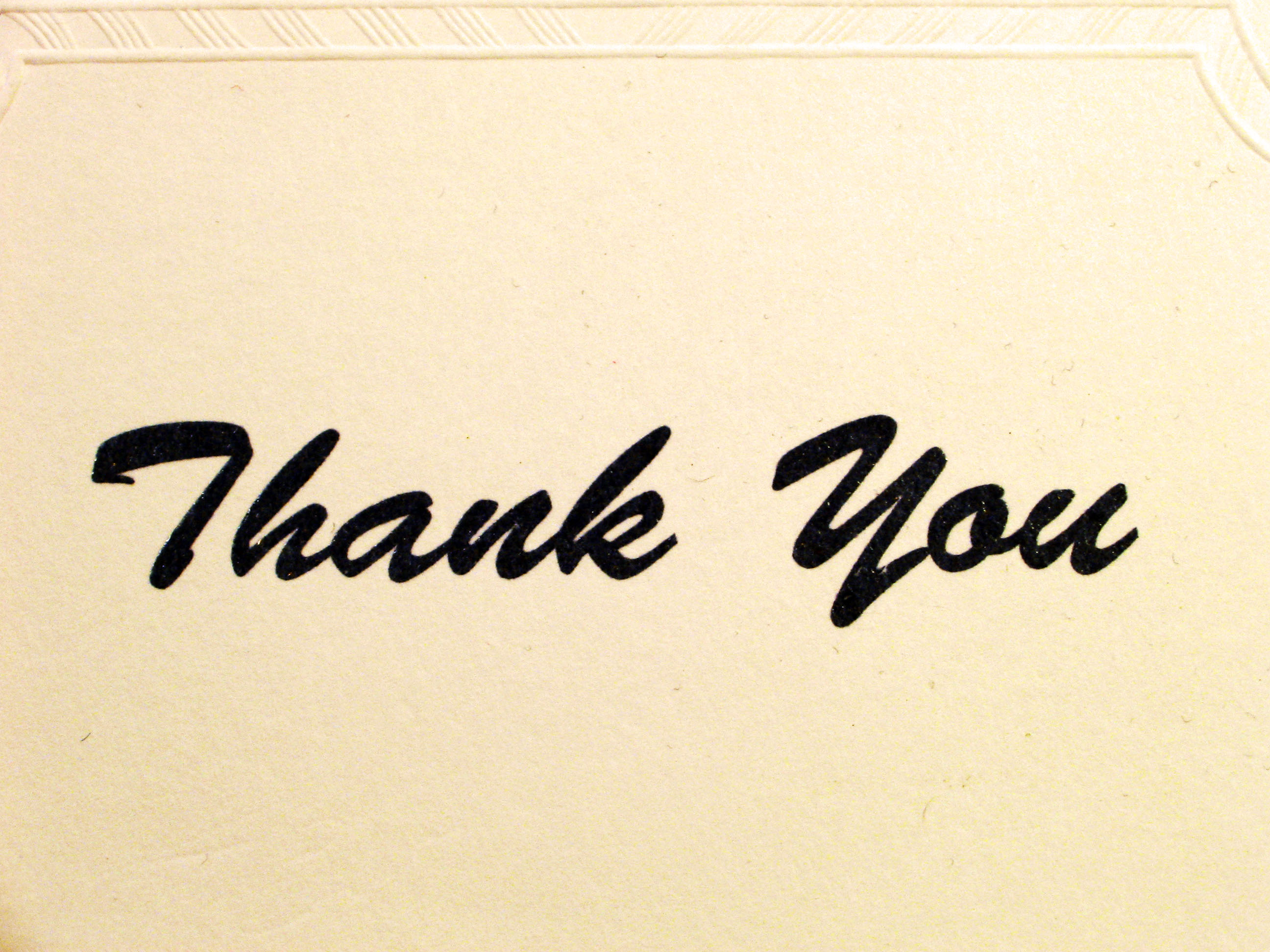